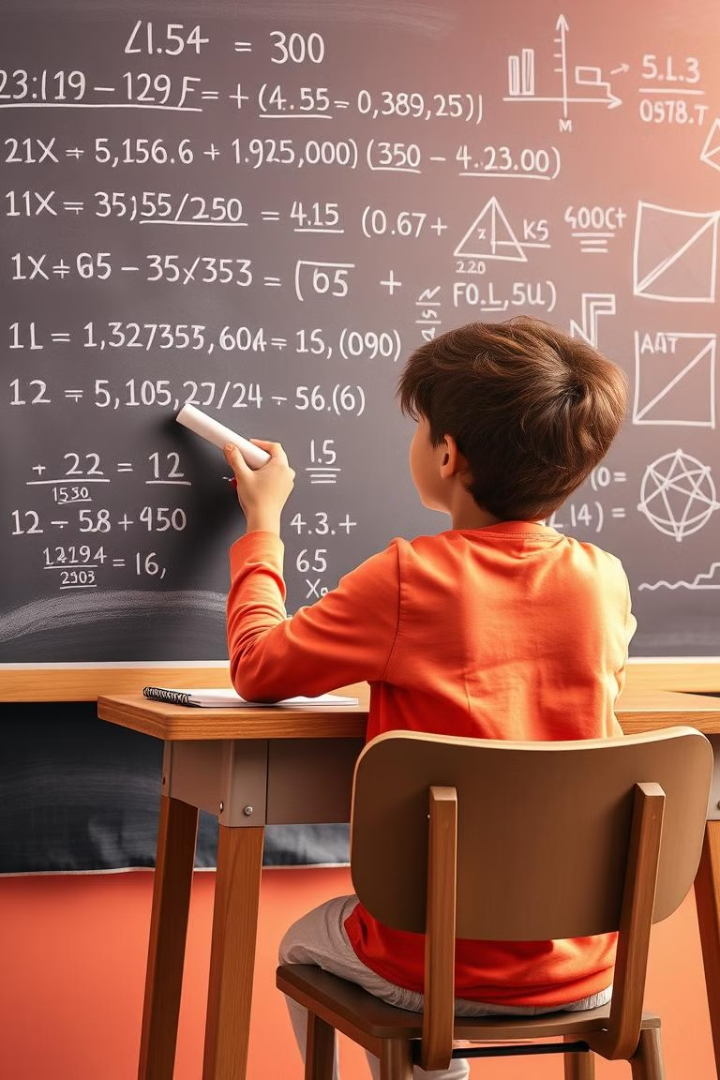 Ecuaciones diferenciales por variables separables
En el contexto de la agroindustria, las ecuaciones diferenciales que pueden ser separadas en variables proporcionan una herramienta poderosa para modelar y analizar procesos que cambian continuamente con el tiempo, como el crecimiento de cultivos, la propagación de enfermedades, o la dinámica de poblaciones de plagas.
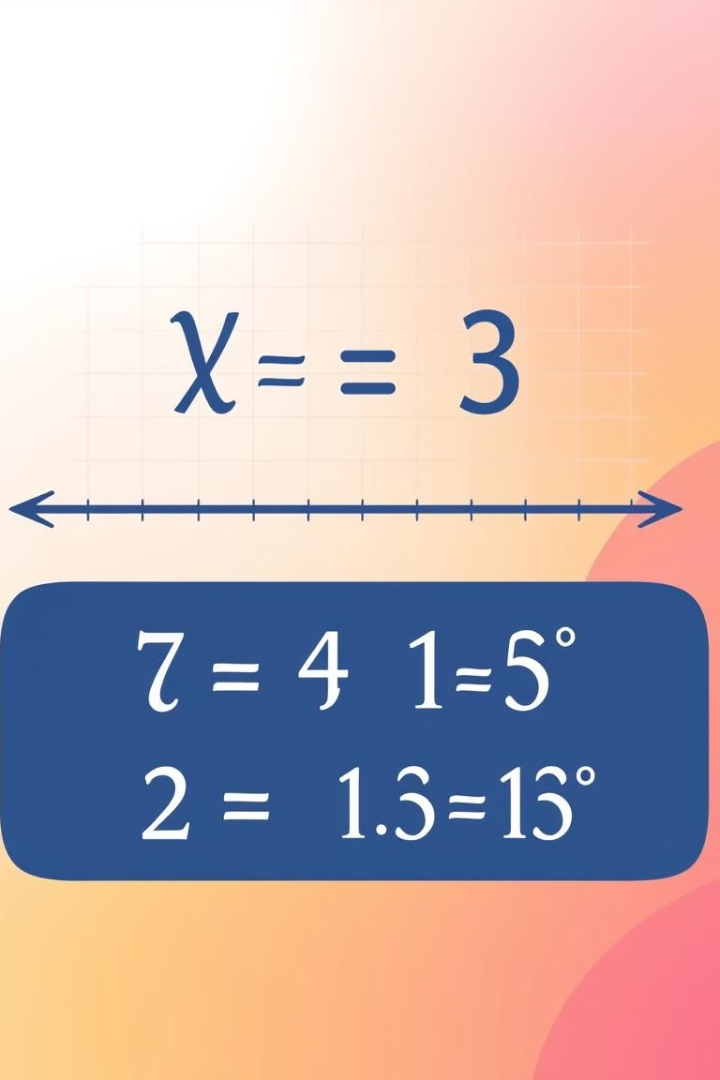 Ecuaciones diferenciales de variables separables
Definición
1
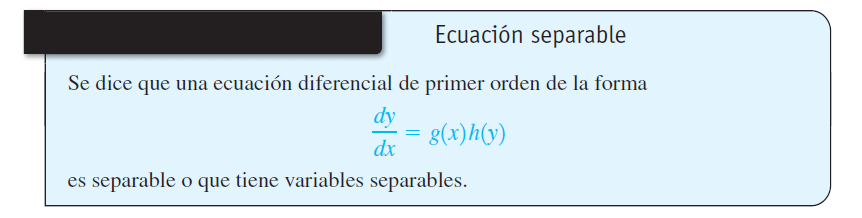 Método de resolución
2
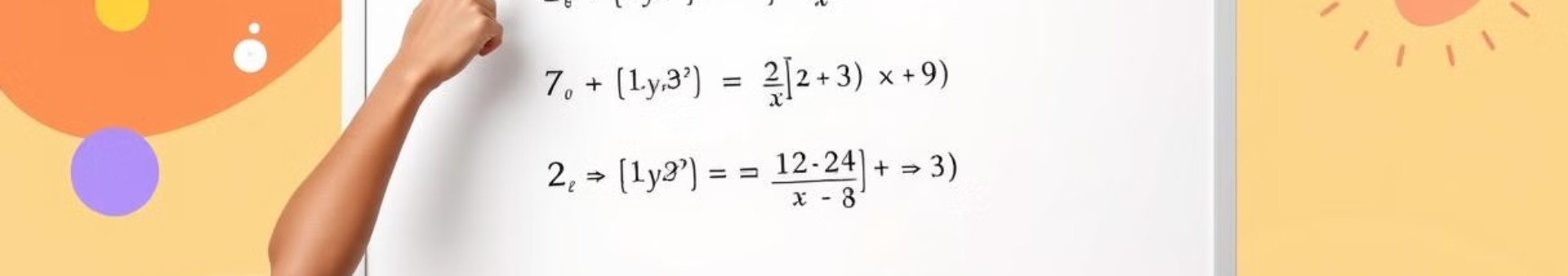 Método de resolución de ecuaciones lineales
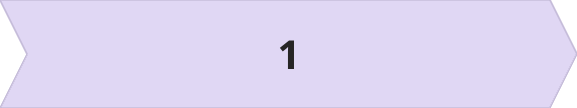 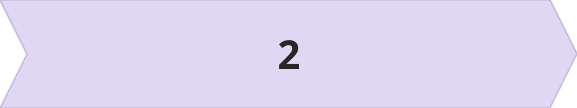 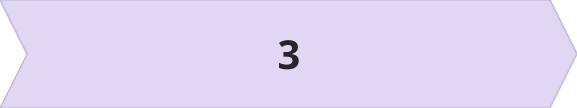 Paso 1
Paso 2
Paso 3
Aislar las variables x e y en lados opuestos de la ecuación.
Integrar ambos lados de la ecuación con respecto a las variables correspondientes.
Aplicar las condiciones iniciales para determinar la constante de integración.
Ejercicios de Variables Separables
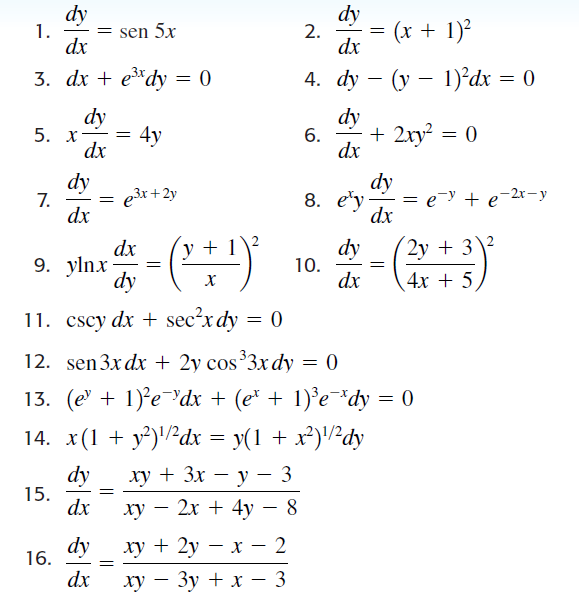 Ejercicios aplicados a la Agroindustria